Figure 3. Molecular interactions between Smad1, NIC and P/CAF. (A–C) Cos7 cells were transfected with ...
Nucleic Acids Res, Volume 31, Issue 19, 1 October 2003, Pages 5723–5731, https://doi.org/10.1093/nar/gkg778
The content of this slide may be subject to copyright: please see the slide notes for details.
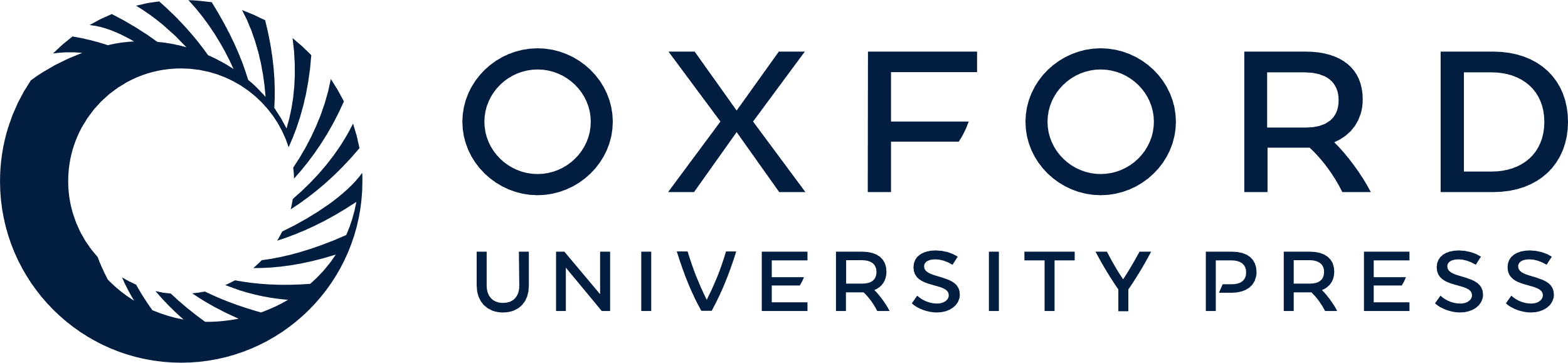 [Speaker Notes: Figure 3. Molecular interactions between Smad1, NIC and P/CAF. (A–C) Cos7 cells were transfected with expression vectors for the indicated genes. On the next day, the cells were lysed and immunoprecipitated with an anti‐Myc antibody. The precipitates and lysates were subjected to SDS–PAGE and blotted with the indicated antibodies.


Unless provided in the caption above, the following copyright applies to the content of this slide:]